TOÁN 1
Tuần 28
Bài 61: Phép cộng dạng 25 + 4, 25 + 40 – Tiết 1
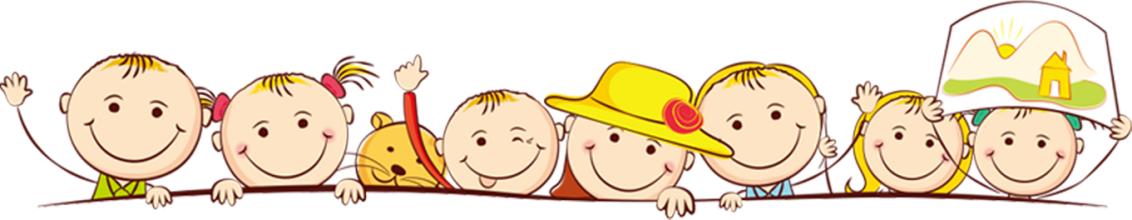 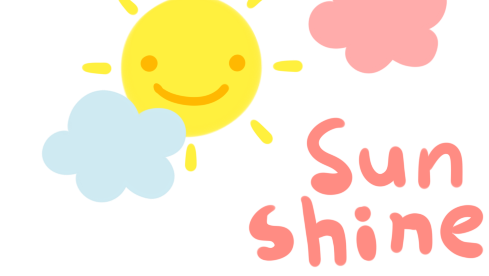 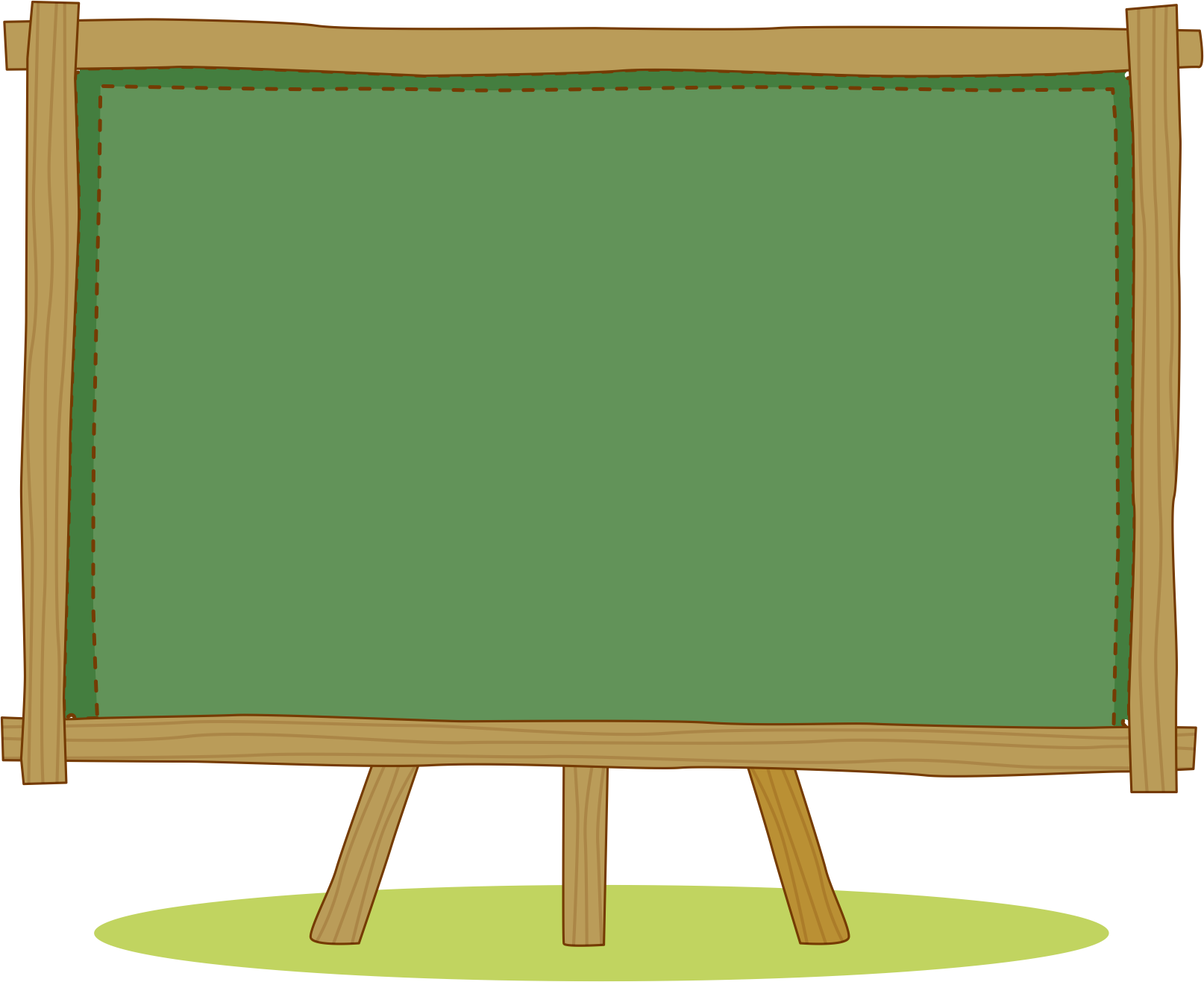 KHỞI ĐỘNG
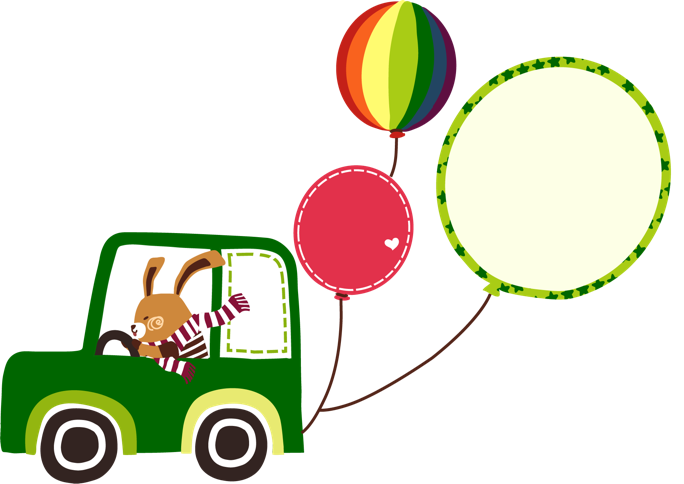 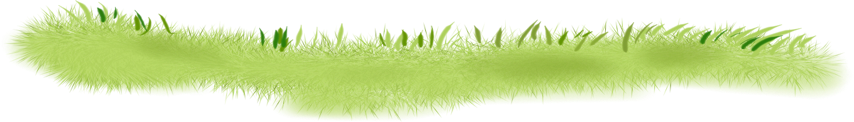 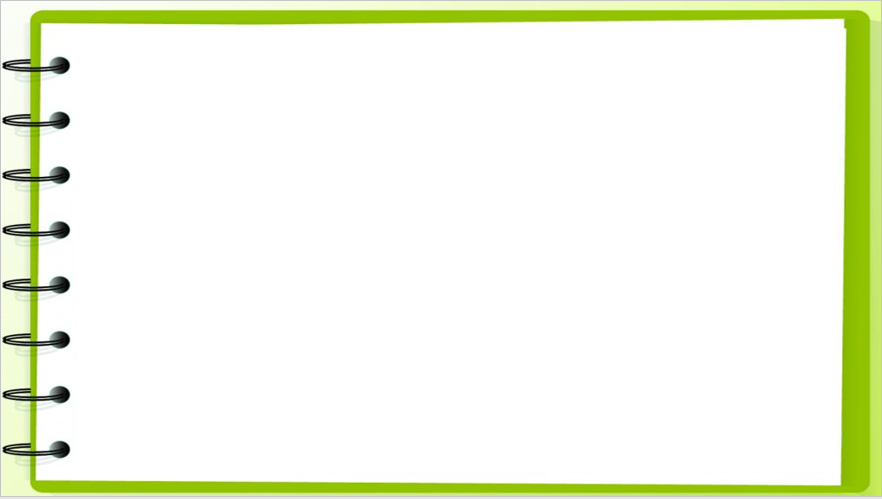 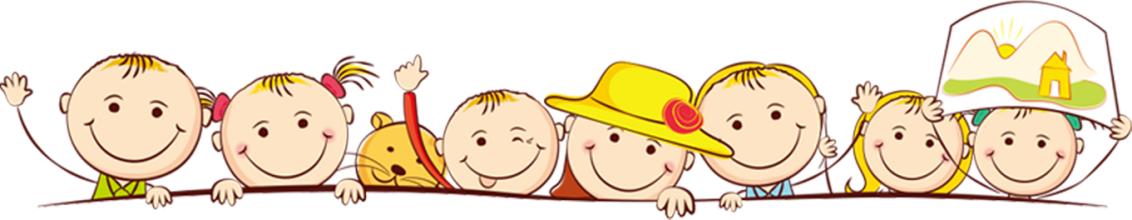 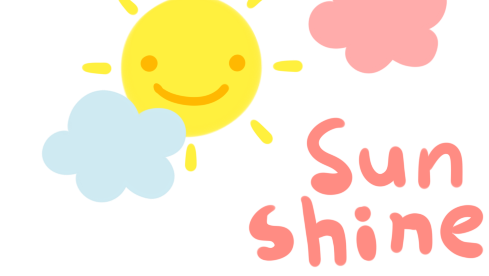 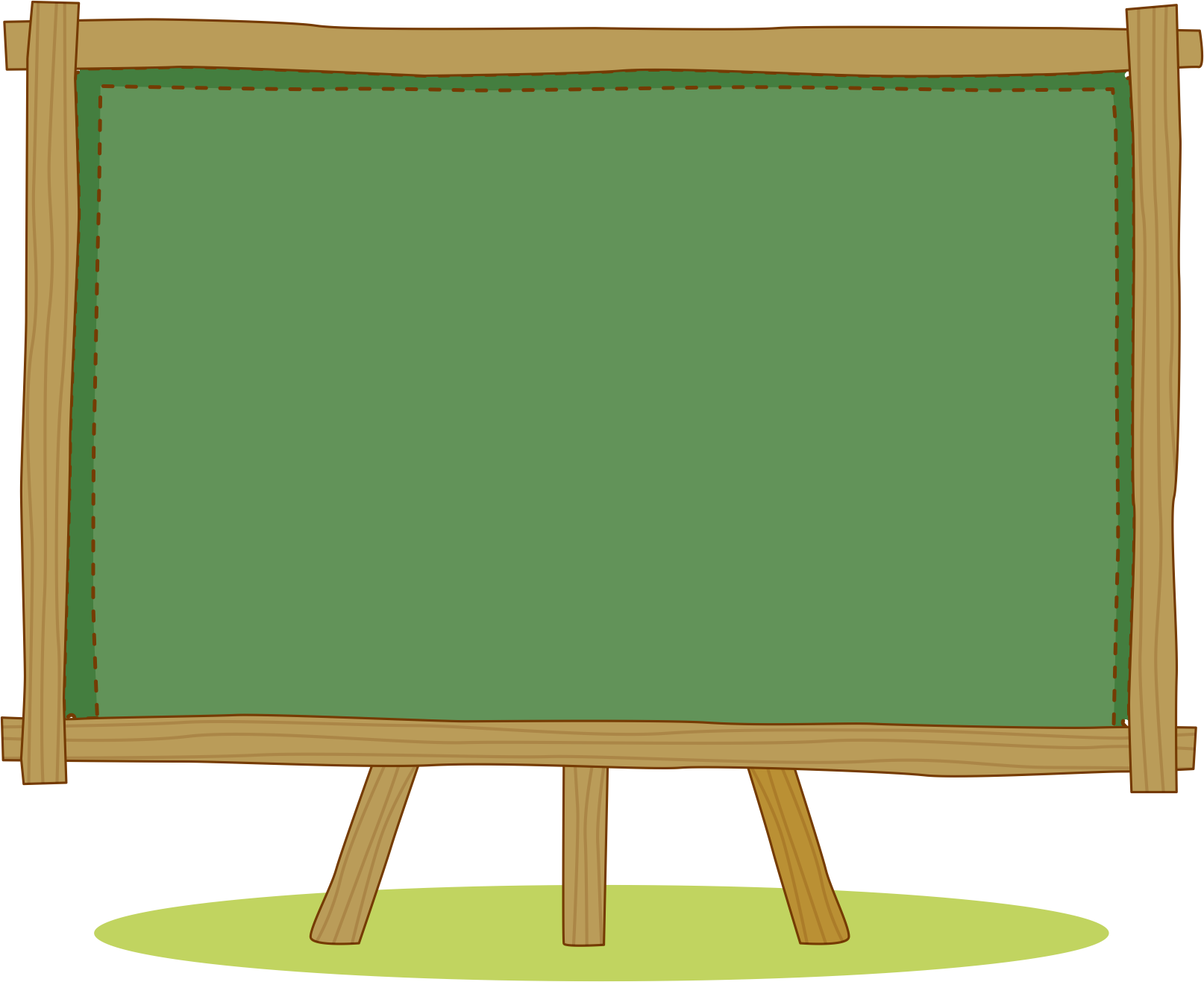 HÌNH THÀNH
 KIẾN THỨC
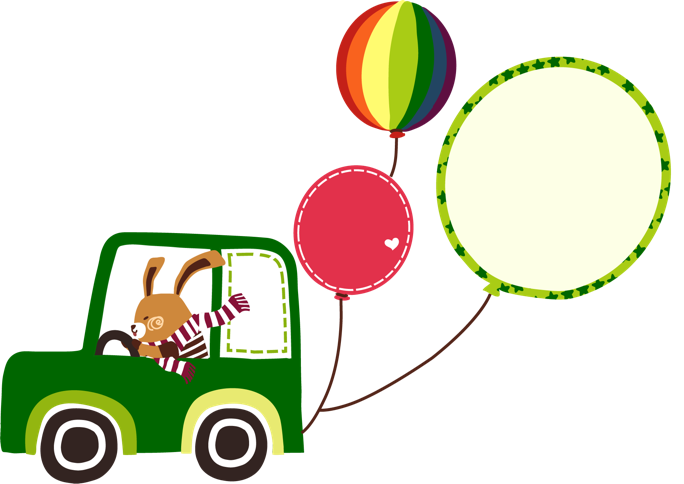 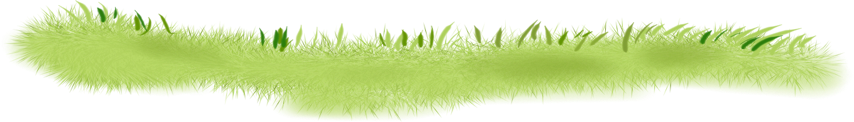 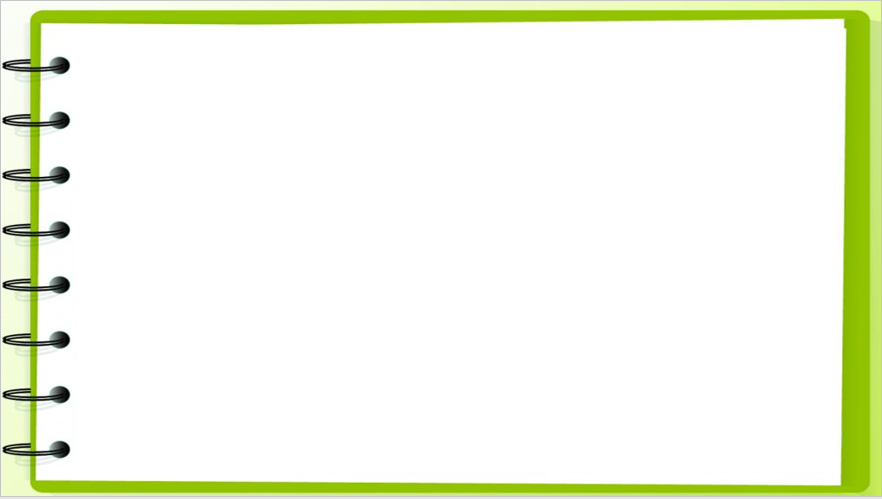 * 5 cộng 4 bằng 9, viết 9
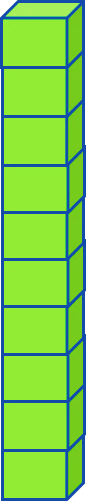 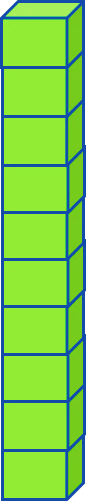 * Hạ 2, viết 2
5
2
2 5
+
+
4
4
Đơn vị
Chục
2
9
9
2
Vậy 25 + 4 = 29
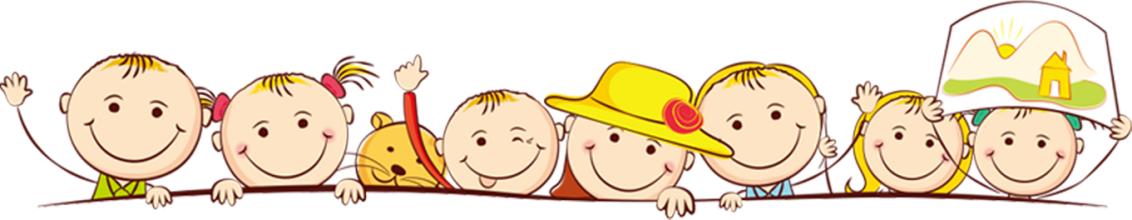 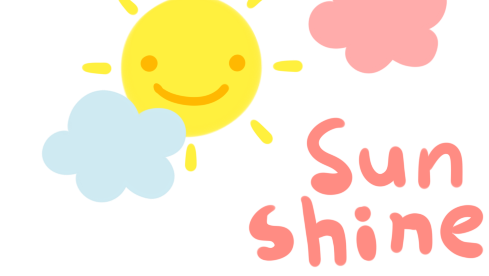 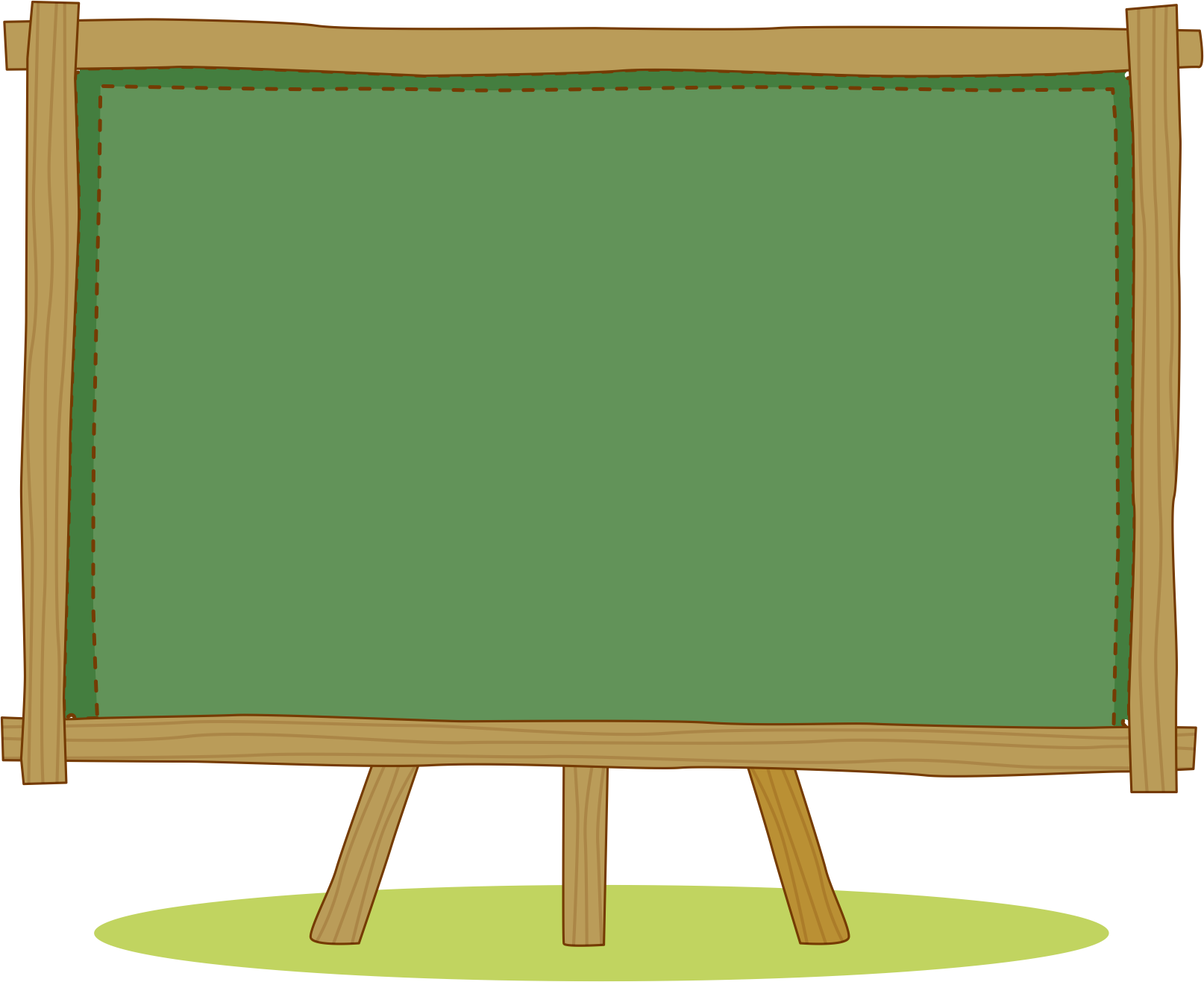 LUYỆN TẬP
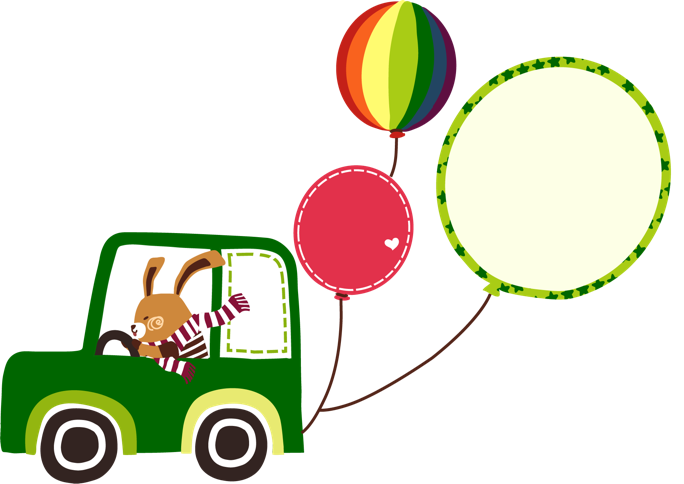 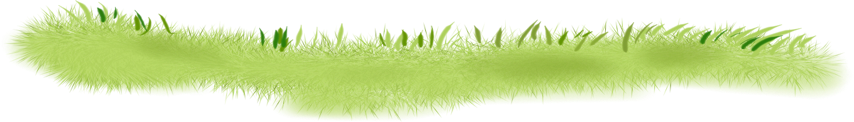 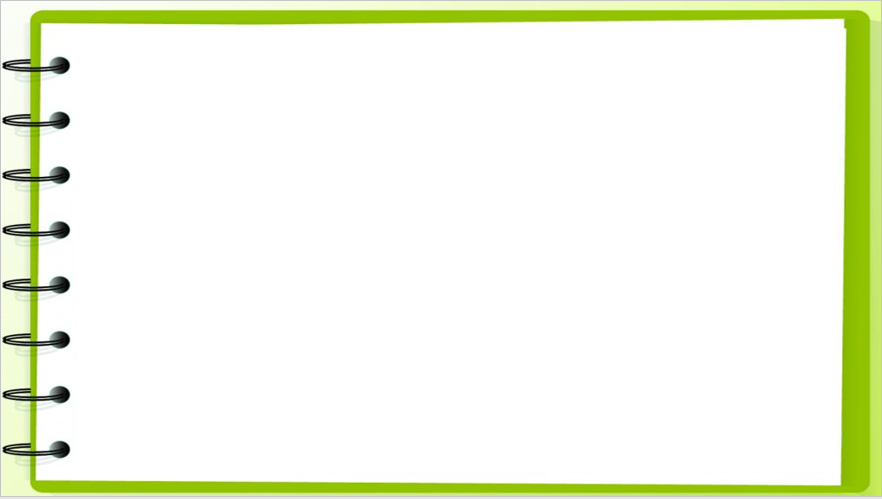 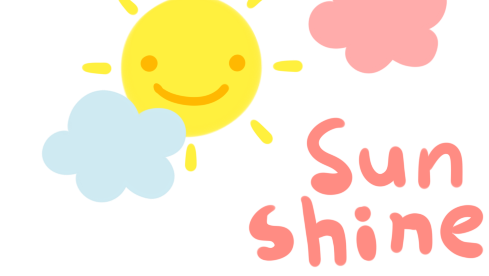 1
Tính :
22
36
41
64
+
+
+
+
5
3
5
4
46
27
39
68
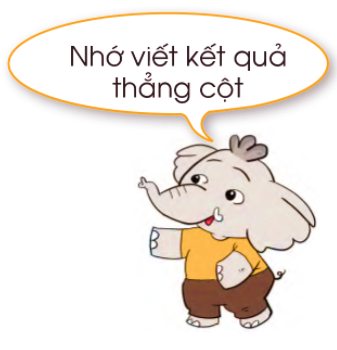 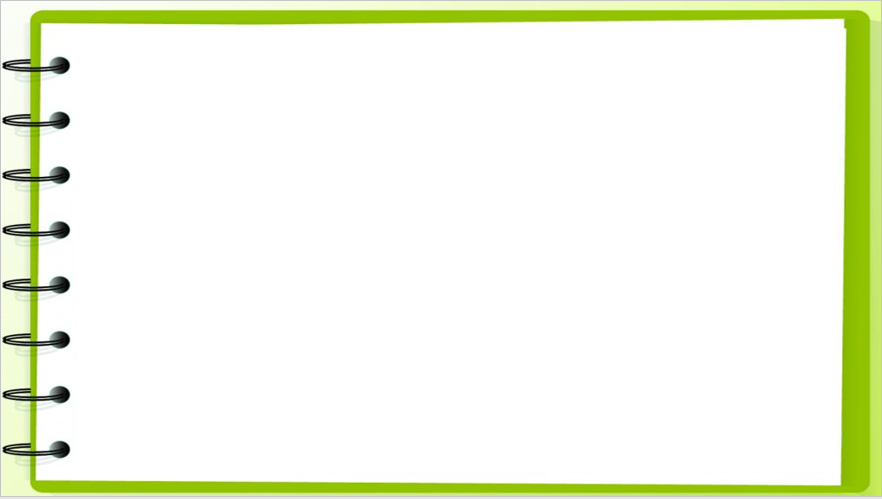 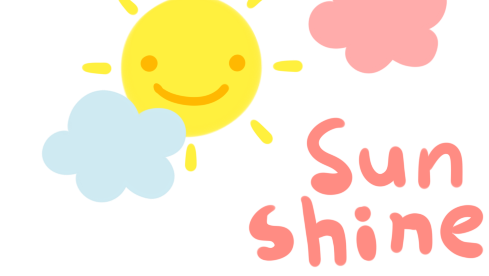 2
Đặt tính rồi tính :
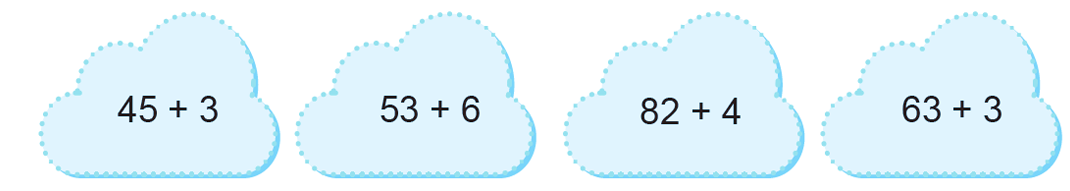 45
53
82
63
+
+
+
+
3
6
4
3
66
86
48
59
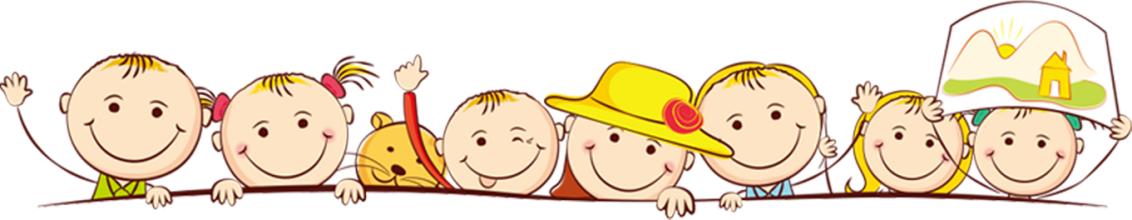 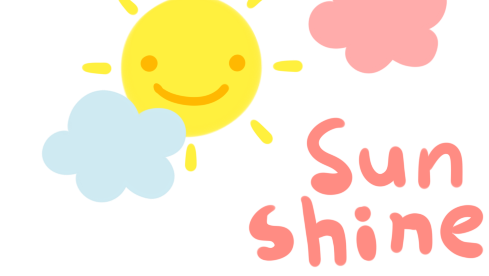 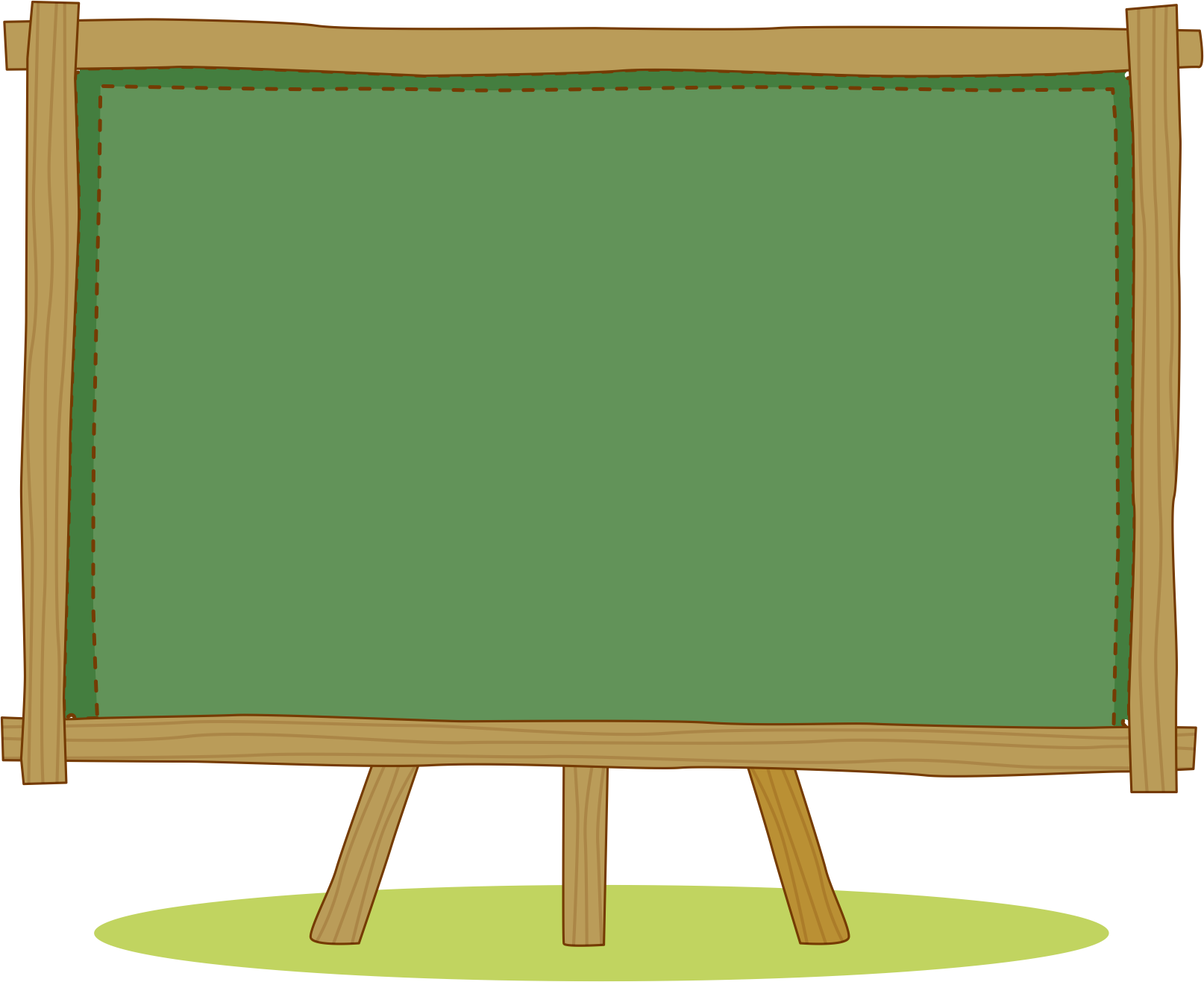 VẬN DỤNG
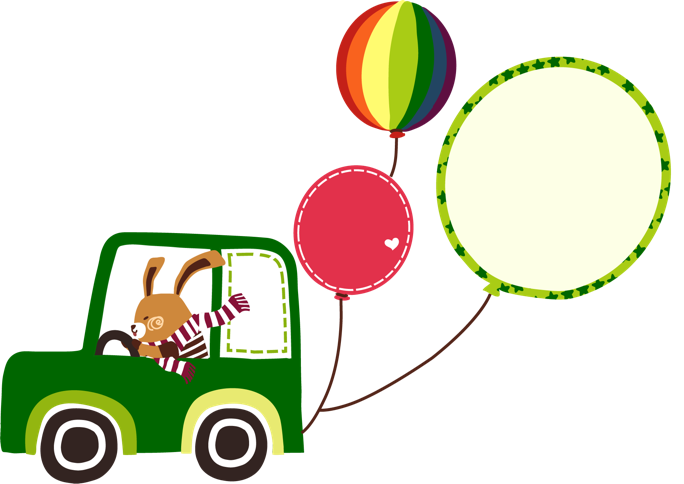 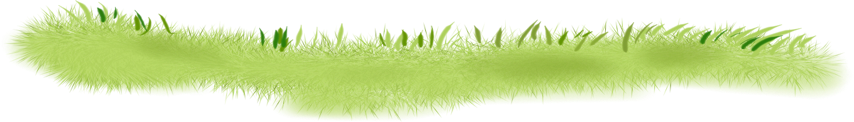 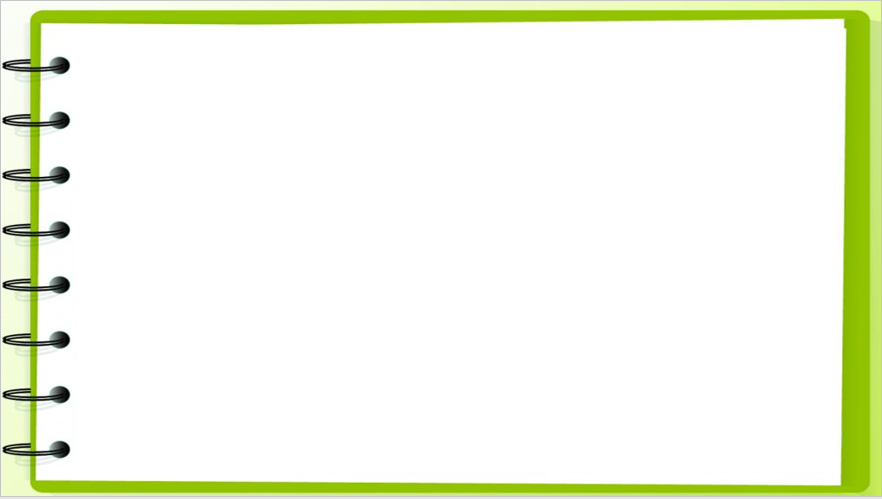 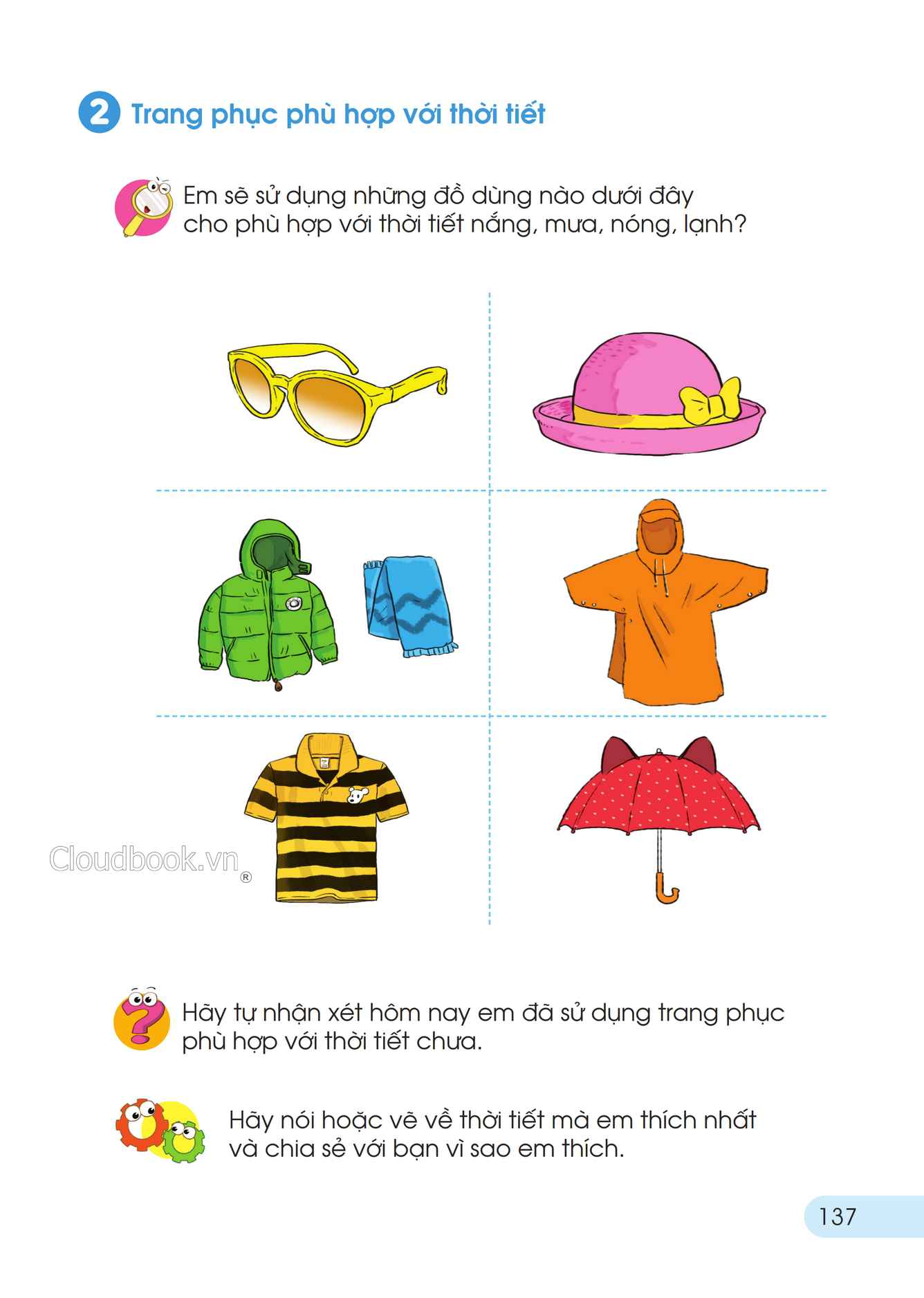 Kể các tình huống trong thực tế liên quan đến phép cộng 
dạng 25 + 4, đặt ra bài toán cho tình huống đó.
? ? ?
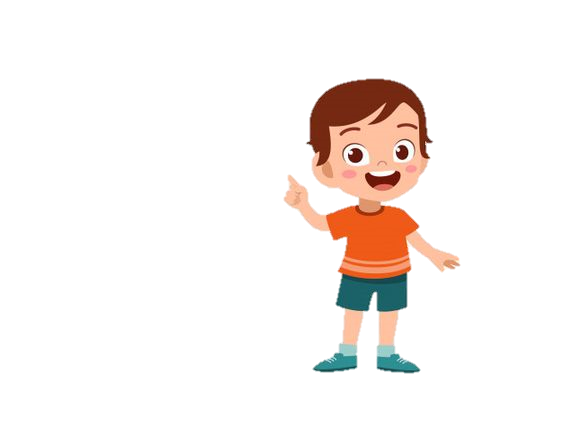 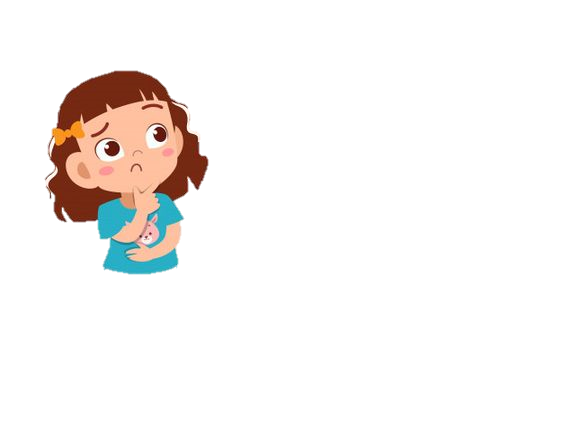 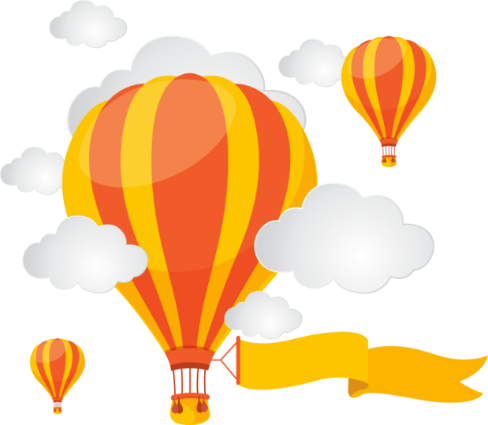 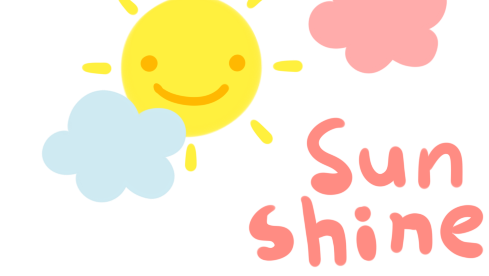 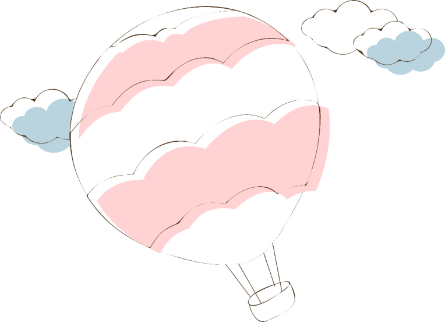 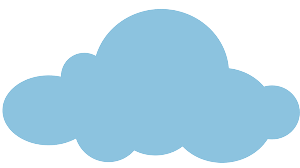 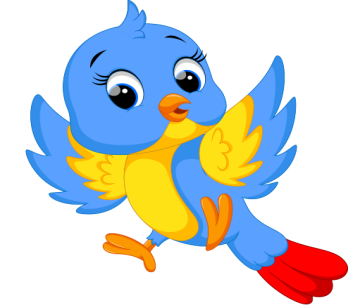 Tạm biệt và hẹn gặp lại!
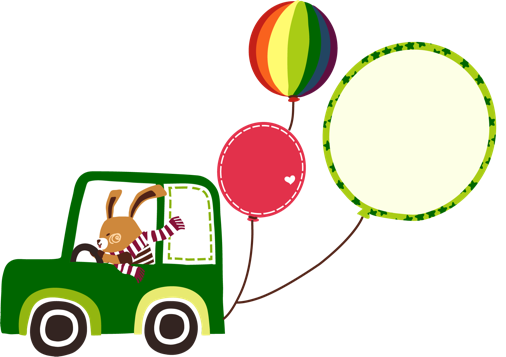 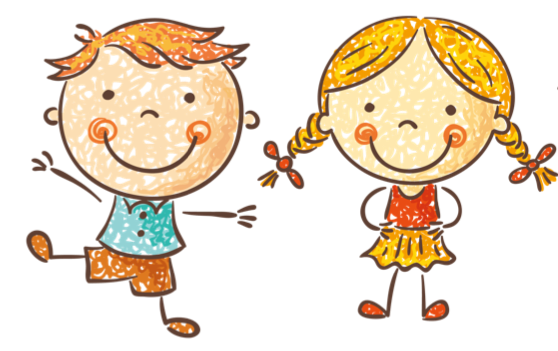 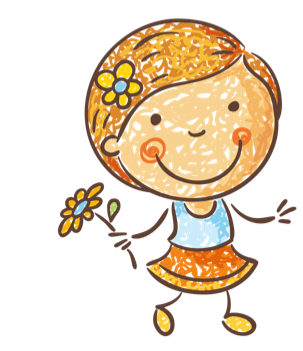 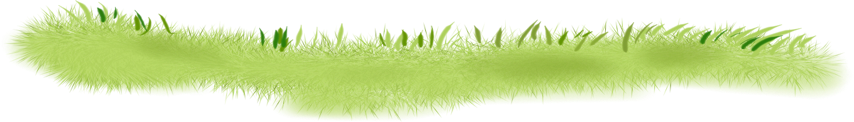